Curso de gestión de proyectos de innovación
Módulo 1: Introducción
Ana María Serrano/Pedro Solana
Introducción
Descripción del Módulo
Este módulo persigue proporcionar una introducción al curso InnoPRo. 
El enfoque del curso se basa en una metodología de ciclo de proyecto aplicada a la preparación y gestión de proyectos de innovación denominada modelo AIDIC (Evaluación-Inicio-Diseño-Implementación-Cierre). También incluye una introducción a la esencia de la gestión de la innovación.
Introducción
Objetivos 
Adquirir conocimientos teóricos y habilidades practices para abordar aspectos  clave y decisiones asociadas con la innovación
 Adquirir competencias asociadas con el proceso de gestión de la innovación
Resultados de aprendizaje
Los estudiantes se familiarizan con los conceptos de innovación, proceso de innovación y sistemas de gestión de la innovación.
Los estudiantes reciben una orientación adaptable para gestionar los procesos de innovación.
Los estudiantes son capaces de utilizar activamente términos comunes relacionados con los conceptos de innovación y gestión de proyectos.
Los estudiantes adquieren competencias y habilidades relacionadas con las actividades clave de los procesos de innovación y su aplicación en el marco de la gestión de proyectos.
Los estudiantes aumentan su nivel de comprensión de los fundamentos conceptuales de la innovación.
Los estudiantes mejoran su comprensión de la innovación como un proceso que implica diferentes actividades en el marco de la gestión de proyectos.
Los estudiantes reciben una orientación adaptable para implantar un sistema de gestión de la innovación en una organización.
Introducción
Estructura del módulo
El módulo presenta la motivación del curso, así como su descripción y estructura generales. 
Además, se describen los temas clave de la gestión de la innovación en aras de una implementación exitosa de los proyectos de innovación.
Se establece la base teórica y se definen las prácticas actuales de gestión de la innovación.
Objetivo principal
Desarrollar competencias relevantes y de alta calidad relacionadas con la preparación y gestión de proyectos de innovación con el uso de métodos de enseñanza innovadores, herramientas y contenido innovador y actualizado.
INTRODUCCIÓN AL CURSO
Incorporar los métodos  y herramientas más actualizados
Desarrollo de las competencias prácticas de los estudiantes para satisfacer la demanda del mercado laboral y del sector de la I+D
Apoyo a la competencia de los maestros y profesores en la formación interactiva.
Permitir que todo el mundo auto estudie y se forme
Fomento del aprendizaje permanente para aumentar la empleabilidad.
Facilitar la modernización y la mejora de la calidad de la educación y la formación mediante la cooperación internacional y el intercambio de buenas prácticas entre universidades y empresas
Sub-objetivos
Motivación del curso
INTRODUCCIÓN AL CURSO
Mejorar la competencia profesional de los grupos destinatarios que participan en el curso en el ámbito de la gestión de proyectos e innovación.

Mejorar habilidades de gestión (pensamiento crítico, toma de decisiones, planificación, comunicación oral y escrita). 

Preparar la futura carrera profesional de los estudiantes tanto en universidades/centros de investigación como en la industria/empresa.
El Módulo 1: Introducción a la Gestión de la Innovación  explica lo que es la innovación y proporciona un análisis del proceso de innovación describiendo lo que es y cuáles son sus resultados.
INTRODUCCIÓN A LA GESTIÓN DE LA INNOVACIÓN
Innovación. 
Concepto and Proceso: 
Bases Teóricas
Fundamentos conceptuales:
 Schumpeter, Teoría Económica Evolucionista. Cinco tipos de nuevas combinaciones:
1.- La introducción de un nuevo bien o una nueva calidad de un bien.
2.- La introducción de un nuevo método de producción.
3.- La apertura de un nuevo mercado.
4.- La conquista de una nueva fuente de abastecimiento. 
5.- El desarrollo de una nueva organización industrial.

 Manual de Oslo: cuarta edición. La cuarta edición distingue:
Innovación (producto): ´la introducción de un bien o servicio ( o combinación de ellos) que es nuevo o que mejora de forma significativa respecto a sus características o usos. Esto incluye mejoras significativas en las especificaciones técnicas, componentes y materiales, software incorporado, usabilidad u otras características funcionales’. (OECD/Eurostat, 2018, p. 60). 
Innovación (proceso): ‘todas las actividades de desarrollo, financieras y comerciales realizadas por una empresa con el objetivo de que resulten en una innovación para la empresa’ (OECD/Eurostat, 2018, p. 33)
INTRODUCCIÓN A LA GESTIÓN DE LA INNOVACIÓN
Actividades de investigación y Desarrollo experimental (I+D).
Ingeniería, diseño y otras actividades de trabajo creativo. 
Actividades de marketing y valor de marca. 
Actividades relacionadas con la propiedad intelectual. 
Actividades de formación de los empleados. 
Actividades de desarrollo de software y bases de datos. 
Actividades relacionadas con la adquisición o el arrendamiento de activos materiales. 
Actividades de gestión de la innovación.
INTRODUCCIÓN A LA GESTIÓN DE LA INNOVACIÓN
Actividades del proceso de innovación
INTRODUCCIÓN AL CURSO
Sistemas de Gestión de la Innovación: 
Bases Teóricas
Gestión de la innovación: conjunto de actividades sistemáticas dirigidas a planificar, dirigir y controlar los recursos internos y externos de innovación. 

Esto incluye cómo se movilizan los recursos para la innovación, organización de responsabilidades y toma de decisiones entre empleados/as, así como la gestión de las relaciones con socios externos, la integración de inputs externos a las actividades de innovación de la empresa, y actividades de seguimiento y análisis de los resultados obtenidos para el aprendizaje y la mejora a partir de la experiencia (OECD/Eurostat, 2018, p. 91)
INTRODUCCIÓN AL CURSO
INTRODUCCIÓN AL CURSO
Estándares para la Gestión de la Innovación:

ISO 56000: 2020, Gestión de la Innovación — Fundamentos y Vocabulario 
ISO 56002:2019, Gestión de la Innovación— Sistema de Gestión de la Innovación— Orientación
ISO TR 50004: 2019,  Evaluación de la gestión de la innovación: Orientación
ISO 50003: 2019,  Gestión de la Innovación  —  Herramientas y métodos para la asociación para la innovación – Orientación
ISO 56005,  Gestión de la innovación – Herramientas y métodos para la gestión de la propiedad intelectual – Orientación
ISO 56006,  Gestión de la innovación – Herramientas y métodos para la gestión de la inteligencia estratégica – Orientación
ISO 56007,  Gestión de la innovación – gestión de ideas
ISO 56008, Gestión de la innovación – herramientas y métodos para medir las operaciones de innovación: orientación
INTRODUCCIÓN AL CURSO
Sistema de Gestión de la Innovación: proporciona un marco común para desarrollar y desplegar capacidades de innovación, evaluar resultados y conseguir los resultados esperados.

Implementación de un Sistema de Gestión de la Innovación:

Compromiso de la alta dirección
Habilidad de los líderes para promover capacidades de innovación
Cultura que apoye las actividades de innovación
Se gestiona a través de proyectos bien definidos. 
Siguiendo la norma ISO 21500: 2012, un proyecto puede definirse como un conjunto único de procesos consistentes en actividades coordinadas y controladas con fechas de inicio y finalización, realizadas para alcanzar los objetivos del proyecto, mientras que la gestión de proyectos -que constituye el objetivo principal de este curso- es la aplicación de métodos, herramientas, técnicas y competencias a un proyecto.
INTRODUCCIÓN AL CURSO
Marco del sistema de gestión de la innovación ISO 56002: 2019. Siete elementos clave
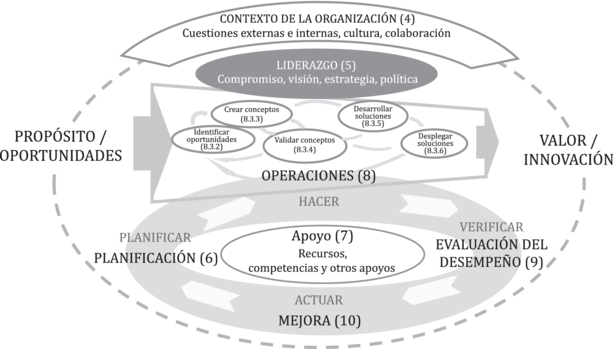 Fuente: ISO, 2019
THANK YOU FOR YOUR ATTENTION